Certified Revenue Cycle Representative
Coaching Course Unit 2: Pre-service  - Financial Care
[Speaker Notes: Last revised 3-01-2024]
Unit 2: Pre-Service – Financial Care
2.1 Types of Patients
2.2 Scheduling
2.3 Pre-Registration
2.4 Health Plans
2.5 Health Plans – Managed Care
2.6 Price Transparency
2.7 Patient Financial Communication
2
[Speaker Notes: For todays section, we are going to go over the first 3 sections of Unit 2, which is all focused on Pre-Service Functions, which are critical to get it right, due to the potential negative impact to downstream processes. 
As a reminder, please ensure that you sign onto your eLearning within HFMA, and please review these three modules before next weeks call. There is a significant amount of information that we cannot review in it’s entirety during our sessions. 
There should be no expectation that just attending these sessions will allow you to pass the CRCR- you need to do the homework and self study as well.]
2.1: Patient Types
Identify the differences between scheduled and unscheduled patients.
Identify the different patient types and when to use each patient type.
3
[Speaker Notes: In this section, we will address:
Different types of scheduled and unscheduled patients within an acute healthcare facility. 
Non Acute Patient types]
Types of patients
Scheduled
Unscheduled
Non-Acute Types
4
[Speaker Notes: A patients first contact with an acute healthcare facility is either as a scheduled or unscheduled patient, depending on whether immediate care is needed or if the services can be scheduled for a future date or time. 
Many patients receive healthcare services that are not scheduled ahead of time, including urgent, direct admits, walk ins for routine labs and xrays, and newborns. 
There are several health services available to patients which are not normally provided in an acute hospital setting. These include skilled nursing, hospice care, home health services, clinic services, and durable medical equipment.]
Scheduled Patients
Scheduled Inpatient 

Scheduled Outpatients 

Scheduled Recurring/Series Patients
5
[Speaker Notes: Patients are considered scheduled if the healthcare facility knows that the patient is coming ahead of time. Healthcare facilities normally schedule services that are high dollar and require significant pre-processing to ensure appropriate reimbursement and/or significant resource coordination. Scheduled patients can be registered as inpatients, outpatients, or recurring/series patient types. Typical recurring are therapies, behavioral health, chemotherapy, and radiation therapy. 

Patients are scheduled as IP if their level of care meets inpatient acuity criteria. Most facilities use Medicare standards as the guideline for determining inpatient status. 
Major surgery patients and obstetrical patients are the most commonly scheduled inpatient. Direct admit patients can be considered scheduled if the physician calls the facility ahead of time to let them know the patient is coming. 

Patients are scheduled as outpatient if the service they receive do not involve an overnight stay.  Patients arrive for service, receive treatment or testing and go home. 
Examples are: Routine diagnostic testing, pulmonary function testing, interventional radiology, ambulator surgery, and labs. 

Certain services where the treatment is ongoing are registered as recurring or series patients, which are considered Outpatient. Once registration is completed, and charges related to the ongoing treatment are entered on one account for multiple days of service. 
They can typically be reregistered on a monthly basis if the treatment duration exceeds 30 days.  
Examples are therapies, behavioral health, IV therapy, chemotherapy, and radiation therapy.]
Unscheduled Patients
Inpatient or Urgent Patients 

Outpatients or Walk in Patients 

Emergency Patients 

Observation Patients 

Newborns
6
[Speaker Notes: The emergency department is the most common source of unscheduled admissions. Patients arrive at the ED seeking care and if the patient meets the acuity criteria for admission, an order is written to admit the patient. When the patient is admitted, the admission will be considered an emergency admission. 
Most health plans require a notification of emergency admissions within a specific time period, usually within 24 hours or the next business day. Failure to do so may result in denied days. 
Certain types of services, such as routine xrays and laboratory tests, are typically provided without the benefit of prior scheduling. They are considered walk ins.  Typically these services do not require any approval from the health plan, but may require the patient to receive services at a contracted or in-network facility. 
Observation is used to : 
Evaluate patients for possible inpatient admission. 
To resolve a medical problem so that the patient may be discharged. 
For treatment that is expected to last less than 24 hours. 
To treat complications following outpatient surgery or procedures. 
Remember the Medicare’s two midnight rule as it relates to observation patients.]
Non-Acute Types
Skilled Nursing 

Hospice Care 

Home Health Services 

Durable Medical Equipment 

Clinic
7
[Speaker Notes: Patient are admitted into skilled nursing units or facilities ( SNF’s) when they no longer meet the criteria for acute care, but still need an inpatient level of skilled nursing care or rehabilitation services. 
These usually include orthopedic surgical patients who require intense physical therapy and stroke patients who require comprehensive rehabilitation services. 
Typically, Medicare will only cover services in a skilled nursing facility if the patient was transferred after at least a 3 day inpatient stay for a related illness or injury. We know that with the pandemic some of these restrictions were removed to facilitate care- however, the regulation has not been permanently changed. 
Hospice care is intended to provide humane and compassionate care for patients who are in the last stages of an incurable disease and have a life expectancy of six months or less. Hospice services support the patient with pain relief and symptom management but the disease is no longer treated. 
If a hospice patient receiving services under the Medicare program is admitted to the hospital for hospice related services, the hospice program is billed, not Medicare. 
Home health services can cover a wide range of healthcare services which can be given in a home for illness or injury, such as physical therapy or speech pathology. 
Medical equipment is deemed DME if it is intended to be used over and over again. Examples include wheelchairs, hospital beds and oxygen tanks. 
Finally, a clinic is a facility or part of one, that is devoted to the diagnosis and treatment of outpatients.]
Key Points
The broad categories of patients depending on the type of care needed are Scheduled, Unscheduled and Non-Acute types.
Patient scheduling ensures appropriate reimbursement and/or significant resource coordination, such as reserving rooms and/or equipment, ordering devices or supplies, and ensuring that professional staff, such as physicians, nurses, and/or technicians are available.
8
[Speaker Notes: Patients are considered scheduled if the healthcare facility knows that the patient is coming ahead of time. Scheduled patients can be registered as inpatients, outpatients or recurring/series patient types

Many patients receive healthcare services that are not scheduled ahead of time. These patient types include unscheduled inpatients or urgent patients, unscheduled outpatient or walk-in patients, emergency patients, observation patients, and newborns.
Non-acute health services include skilled nursing, hospice care, home health services, clinic services, and durable medical equipment.



Hopefully we’ve given you some idea of the various type of patients, and the importance of scheduling patients to ensure appropriate resources are secured.]
Which patients are considered scheduled?
Recurring/Series Patients 

Hospice care

Observation patients 

Emergency Department Patients
9
[Speaker Notes: #1 Patients who receive services where the treatment is ongoing are registered as recurring or series patients and are categorized as scheduled. Services for scheduled patients are high dollar and require significant pre processing to ensure appropriate reimbursement and/or significant resource coordination.]
How many days must a patient be inpatient for Medicare to pay for SNF?
2

5

3

10
10
[Speaker Notes: #3- 3 patients. Again, changes to this during the pandemic were allowed but the correct answer is still 3 days.]
2.2: Scheduling
Identify the typical patient demographic information obtained during scheduling.
Identify each component of the patient scheduling process.
11
[Speaker Notes: In this section, we will address scheduling processes, including:
Patient Identification
Requested service 
Medical necessity screening 
Medicare Advance Beneficiary notice]
Scheduling: Key Concepts
Scheduling patients for service allows the facility to prepare for the patient’s service.
Understanding and executing the process correctly is a key to patient satisfaction and to payment for services.
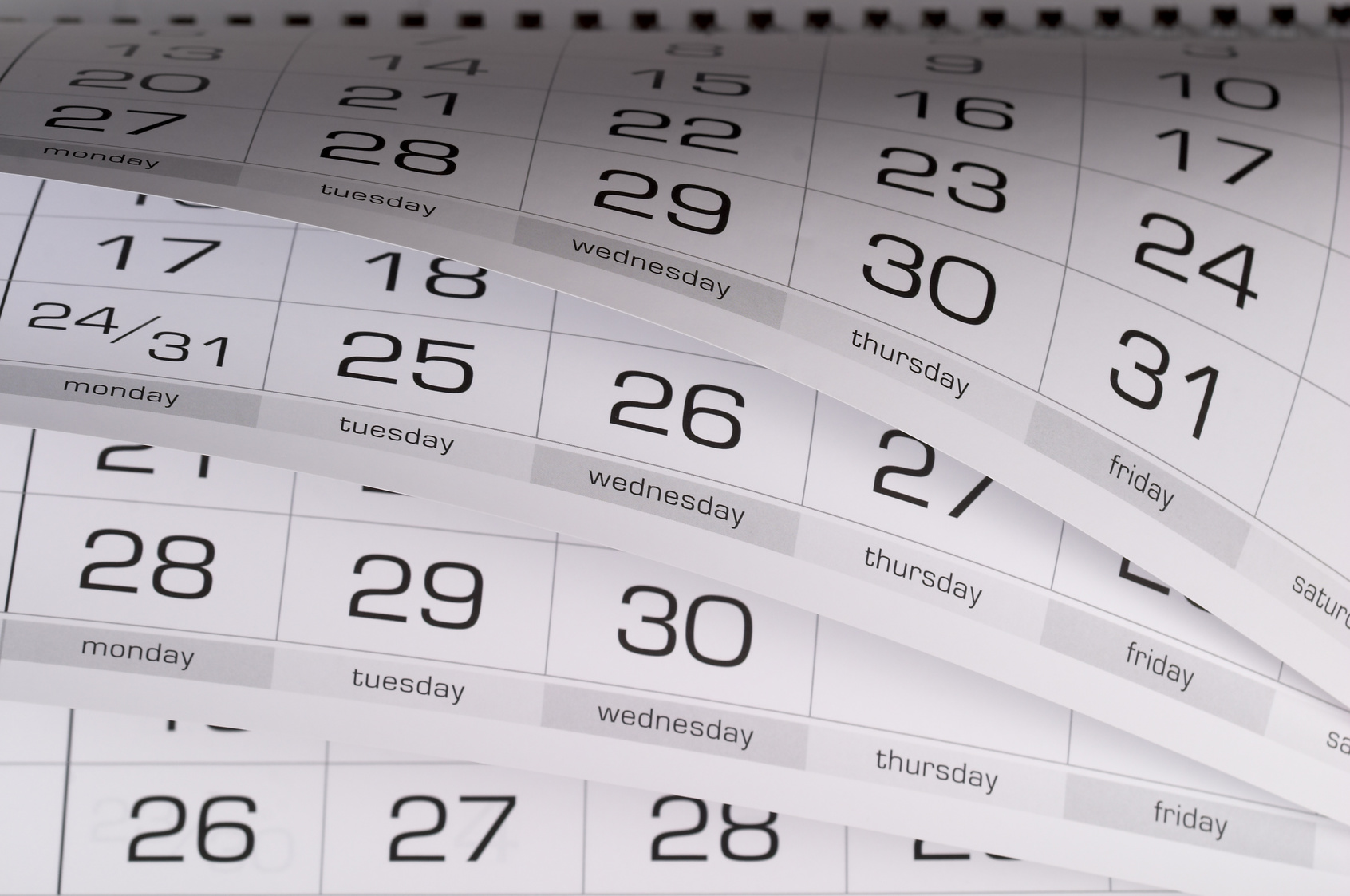 [Speaker Notes: Scheduling patients for service allows the facility to prepare for the patient’s service by reserving time and obtaining information, equipment, and resources required to provide the service. 
It also allows the facility the time to review the appropriateness of the service, screen for managed care requirements, and resolve any financial issues prior to service. Completed daily schedules are used by the service department and the arrival area, if the patient does not go directly to the department, to complete final preparations for the patient’s arrival.  
Each component of the scheduling process will be discussed in some detail in the CRCR study materials, as these activities form the basis for pre-service registration and financial processing.]
Core Concept Steps
Patient Identification 
Requested Service 
Scheduling Instructions 
Review and Validation 
Patient Reminders and Arrival Instructions 
Order Requirements
13
The Scheduling Process
Patient identification:
When there is a request for service, scheduling staff must confirm the patient’s key identification information to ensure they access the correct patient account
[Speaker Notes: The first important step in scheduling is identifying the patient. Healthcare information systems maintain historical databases for every patient who has had services within the healthcare system. Critical patient information, including the patient’s full legal name, date of birth, sex, and social security number, is collected and used as patient identifiers. Each patient is assigned a unique number, commonly called the Master Patient Index Number (MPI #) or the Corporate Patient Index Number (CPI #). Individual episodes of care are linked to the MPI or CPI number to enable the provider to identify all services provided to an individual patient within the healthcare system. 
When there is a request for service, the scheduling staff member must confirm the patients unique identification record to ensure that she/he accesses the correct information in the historical database
Obtaining and confirming accurate patient information is extremely important in order to avoid data errors such as duplicate medical record numbers, or choosing the wrong patient. 
 - Once the correct patient is identified, remaining demographic information is obtained/validated or updated as necessary. The following is a list of typical demographic information:
Full patient legal name
Patient date of birth 
Patient social security number
Patient sex
Patient marital status
Patient complete address
Patient telephone numbers
Patient race
Patient occupation and employer
Name, address, and telephone number(s) of emergency contact]
The Scheduling Process
Requested Service
A physician order is generated and becomes the basis for the request for service.
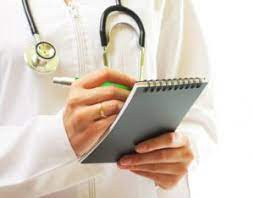 [Speaker Notes: A physician order is generated and becomes the basis for the request for service. The contact for the request for service can come from the patient, physician’s office, or a service department in the healthcare facility. If the patient is scheduling the service, he/she is given a written physician order (or the physician’s office faxes the written order to the scheduling department) and is asked to call and schedule the service when it is convenient for the patient. 
Patients usually schedule services such as ultrasounds, mammograms, stress tests and therapies. The physician office typically schedules surgery cases, catherizations, and other invasive type procedures.]
The Scheduling Process
Scheduler Instructions
The type of requested service will determine the scheduling instructions.
Many healthcare organizations use automated scheduling systems and build the scheduling questions in the system.
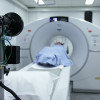 [Speaker Notes: The type of requested service will determine the scheduling instructions. Instructions to the schedulers range from the basics, such as the amount of time needed for the test, to the complex, when rooms, equipment and personnel must be coordinated to provide the needed service.  
Many healthcare organizations use automated scheduling systems and build the scheduling questions in the system. The scheduling system prompts the scheduler to complete required scheduling instructions each time a test or procedure is requested. 
If an automated scheduling system is not used, a binder including all scheduling instructions should be maintained to facilitate the scheduling process and ensure all critical instructions are completed. 

One example of scheduling instructions would be: 
Nuclear Medicine Procedure.
1. Contact department to order isotope
2. Reserve procedure room for Y minutes 
3. Inform department if patient is in a wheelchair. 
4. Provide medication instructions based on type of test ordered.]
The Scheduling Process
Patient Instructions
Scheduled procedures routinely include patient preparation instructions that must be completed prior to the test/procedure
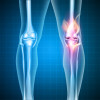 [Speaker Notes: - Scheduled procedures routinely include patient preparation instructions that must be completed prior to the test/procedure. By providing accurate instructions during the scheduling process, the scheduler ensures that the patient will be properly prepared for the service.  Examples of commonly used patient instructions include:
 Refrain from eating or drinking anything after midnight
 Take all prescription medications on the day of the test
At least 90 minutes prior to the examination, drink 24 oz of water. 

Before finalizing the scheduling contact, all components of the scheduling contact are reviewed and validated. This important step is used to verify that the patient has complete and accurate information. The following information should be reviewed as part of a schedule finalization: 
The service to be provided
Date and location of the scheduled service 
Arrival time and procedure time- verify patient is clear on the scheduled test time vs the required arrival time. 
Required pre-service testing, including completion time frame. 
Patient preparation instructions. 
Patient arrival instructions, such as where to park, where to report and how to get to the service area.]
The Scheduling Process
Patient Reminders and Arrival Instructions
The patient reminder is a written listing of the patient’s responsibilities and usually includes the same items summarized at the end of the scheduling call along with any additional instructions provided as part of additional access processing activities.
[Speaker Notes: -The patient reminder is a written listing of the patient’s responsibilities and usually includes the same items summarized at the end of the scheduling call along with any additional instructions provided as part of additional access processing activities (e.g., required insurance forms, expected time-of-service payments). 
Reminder letters can also include maps that show the patient where to park, where to report when he/she arrives, and where the service department is located. These notices may be used to reduce the incidence of no show’s or noncompliance with testing instructions.
Many facilities call the patient a day or two prior to the scheduled visit to remind him/her of the appointment.]
Review and Validation
Information to review: 
The service to be provided
Date and location of the scheduled service
Arrival time and procedure time 
Required pre-service testing, including completion time frame. 
Patient preparation instructions 
Patient arrival instructions, such as where to park, where to report, how to get to service area
19
[Speaker Notes: Before finalizing the scheduling contact, all components of the scheduling contact are reviewed and validated. This important step is used to verify that the patient has complete and accurate information. The listed information should be reviewed as part of schedule finalization.]
Patient Reminders and Arrival Instructions
Reminder letters can also include maps that show the patient where to park, where to report when he/she arrives, and where the service department is located. 
Many facilities call the patient a day or two prior to the scheduled visit to remind him/her of the appointment.
20
[Speaker Notes: The patient reminder is a written list of the patients responsibilities and usually includes the same items summarized at the end of the scheduling call, along with any additional instructions provided as part of the access processing activities, such as required health plan forms, expected time of service payments. 

Notices may be used to reduce the incidence of no shows or noncompliance with testing instructions.]
Order Requirements
Tests and services can only be provided with a valid physician order.
Verbal Orders
Exceptions 
Medicare has certain data requirements to consider a physician order 
    - Full Legal Name				- Date order written
    - Test or service					- Diagnosis 
    - Name of ordering doc          - Signature
[Speaker Notes: Tests and services can only be provided with a valid physician order. The few exceptions are requests from Medicare beneficiaries for flu vaccines, pneumonia vaccines, or screening mammography. Initially, verbal orders can be taken as long as they are accepted by “qualified” staff as defined in a facility’s medical staff bylaws, rules, and regulations. All verbal orders must ultimately be authenticated by the ordering physician by subsequent written signature, faxed signature, or computer “signature.” 
 
Medicare requires the following data elements to consider a physician order valid: 
Patient full legal name
Date order written
Test or service ordered
Diagnosis, coded diagnosis or narrative description of the reason for the test or service
Name of the ordering physician or allied health professional (AHP)
Signature of the physician or AHP ordering the test or service

Orders may be written on a prescription pad, documented on a pre-printed form, or electronically generated and transmitted by the physicians practices computer system. 
These orders must include: 
Physician address and telephone number 
NPI Number 
Patient date of birth 
Patient Sex 
Patient Social Security Number 
Patient Demographic/health plan information]
Medical Necessity Screening and ABN Processing
Medicare will only pay for tests and services that it determines are “reasonable and necessary.”
If a test or service is not medically necessary, a signed Advanced Beneficiary Notice (ABN) must be obtained from the patient
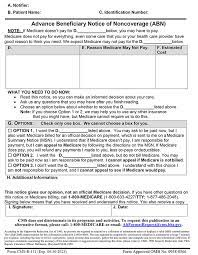 [Speaker Notes: -Medicare will only pay for tests and services that it determines are “reasonable and necessary.” Medicare has established guidelines called Local Coverage Determinations (LCD) and National Coverage Determinations (NCD) that establish which diagnoses, signs, or symptoms are payable. If a test is ordered where an LCD or NCD exists, there must be documentation of medical necessity in order for Medicare to pay for the test or service. 
 
If a test or service is not medically necessary, according to the LCD/NCD, a signed Advanced Beneficiary Notice (ABN) must be obtained from the patient. An ABN is not used for inpatient services or for tests that are always excluded from Medicare payment such as acupuncture, experimental tests, and research testing. (Medicare provides other forms for these situations.) The purpose of the ABN is to give the patient advance notice that Medicare may not pay for the test or service ordered and the associated cost, which will be billed to the patient. The ABN must be issued to the patient before providing services related to the ABN. Generic, routine, and blanket ABNs are not acceptable except in cases such as frequency limitations where all patients are at risk.]
Hospital Issued Notice of Non- Coverage
Medically unnecessary 

Not delivered in the most appropriate care setting 

Custodial in nature
23
[Speaker Notes: An ABN is not used for inpatient services. The inpatient counterpart to the ABN is the HINN, and should be provided to beneficiaries prior to admission, at admission, or at any point during an inpatient stay if the hospital determines that the care the beneficiary is receiving, or is about to receive is not covered. 
I’ll give you a good example that I truly dealt with. Mom/Grandma was in the hospital and her family was notified on Friday that the physician put in the orders for her to be discharged. When the family was contacted, they informed us that they were going away for the weekend, and no one would be available to pick up Mom until Tuesday. Clearly, that is an example of the remaining stay being “custodial” in nature, but boy did I just want to smack that family for prioritizing their beach vacation over getting Mom home.]
Key Points
Key patient information including the patient’s full legal name, date of birth, and Social Security Number are collected and used as patient identifiers.
Medicare has established guidelines called Local Coverage Determinations (LCD) and National Coverage Determinations (NCD) that are used to determine which diagnoses, signs or symptoms are payable. Test and services can only be provided with a valid physician order.
24
[Speaker Notes: Medicare has established guidelines called Local Coverage Determinations (LCD) and National Coverage Determinations (NCD) that are used to determine which diagnoses, signs, or symptoms are payable. Test and services can only be provided with a valid physician order.Another point to keep in mind is:
Key patient information including the patient’s full legal name, date of birth, sex, and Social Security number are collected and used as patient identifiers.]
Name the guideline that Medicare established to determine which diagnosis, signs or symptoms are payable
Advance Beneficiary Notice

Local Coverage Determination 

Patient Identifiers 

Scheduling Instructions
25
[Speaker Notes: #2 
Medicare and other health plans will only pay for tests and services that are determined to be “reasonable and necessary.” Medicare has established guidelines called Local Coverage Determinations (LCD) and National Coverage Determinations (NCD).]
2.3: Pre-Registration
Identify the data that must be obtained and confirmed during pre-registration.
Identify the purpose and importance of Insurance Verification and the Medicare Secondary Payer (MSP) screening process.
Identify the consequences of failing to obtain or confirm patient information during pre-registration.
26
[Speaker Notes: In this section, we will discuss:
The pre-registration purpose and process 
Information collected during pre-registration 
Consequences that an organization may experience due to inaccurate or incorrect patient information. 
An overview of the Medicare Secondary Payer screening process.]
Reason for Pre-Registration
Successful pre-registration program should gather the following: 
Demographic data
Insurance data
Financial Information 
Insurance information 
Potential need for financial assistance 
Give patients preparation instructions 
Collect patient liability
27
[Speaker Notes: Pre-registration should be completed for all scheduled patients prior to their arrival for service. Obtaining the patients demographic and insurance information prior to service is one of the key steps to ensure accurate and timely billing. A best performance indicator is that 98% of all scheduled patients should be pre-registered. 
A successful pre-registration program also identifies the potential need for financial assistance and provides staff with the opportunity to give patients preparation instructions.]
Benefits of Pre-Registration
Patient arrival process is completed efficiently 
Paperwork, both clinical and financial, can be assembled ahead of time 
Patients can expedite the registration process 
Patients can report directly to the service unit 
Patients can focus on clinical care/treatment
28
[Speaker Notes: The process of pre-registration ensures that patient access staff will have complete and valid information needed to finalize any remaining pre-access activities, including: Medicare Secondary Payer screening, medical necessity screening, insurance verification, pre-certification/authorization, managed care requirement resolution, and financial education/resolution.  I believe the most important benefits is that patients have taken care of their financial issues and concerns, and can focus on their tests or treatments only during their visit.]
Data Collection
29
[Speaker Notes: The purpose of the initial pre-registration step is to identify if the patient has been a previous patient and has an existing Master Patient Index (MPI) number. Each patient with a historical record in the facility’s registration system is assigned a unique MPI number and all patient information is documented using this number. A search for the patient’s MPI is initiated using the patient’s full legal name and date of birth or the patient’s Social Security number, if available.
Many patients have similar names and the only way to make sure the correct patient record is accessed is to validate using multiple identifiers. If the patient’s record cannot be found with the information provided, always ask the patient if he/she has had previous services at the facility or if his/her record could be listed under a different spelling (e.g., maiden name, nickname).]
MPI and Data Collection
Comprehensive access processing:
Identifying the patient in the MPI 
Creating a registration record 
Completing Medical Necessity Screening 
Determining Insurance Eligibility 
Obtaining Insurance befits 
Resolving Managed Care Requirements 
Completing financial education/resolution
30
[Speaker Notes: The first critical step for all patients arriving for service, scheduled or unscheduled, is verifying the patient’s identification.

Express check in should be established for scheduled and pre-registered patient either in a designated area or within the service department. Because pre-service processing has been completed, the only remaining registration steps include confirming positive patient identification, activating the record, placing a patient armband for correct identification during the provision of service, obtaining signatures and finalizing any financial resolution obligations.

For patients with no MPI number, a new medical record will be generated. Required information include: 
Patients full legal name  ( not Bubba , at least I hope not ) 
Minimum requirement, sex, also known as gender 
Date of birth 
Additional information includes” 
Race, Ethnicity, Social Security Number]
Consequences of Improper Data Collection
Wrong Medical History 

Billing information is not correct 

Incorrect Medical Record
31
[Speaker Notes: Serious consequences may occur if patients are identified incorrectly via the generation of a duplicate medical record or by the selection of the wrong patient record.

Treating a patient with the wrong medical history, a patient can have serious adverse reactions to treatment since their allergies and medical conditions are not correctly identified. 

If insurance information is wrong, then a patient claim is sent to the wrong health plan. Explanation of benefit statements are sent to the wrong patient, thus resulting in a serious breach of confidentiality and is considered erroneous billing. 

And incorrect medical services are added to the wrong patients medical record, potentially perpetuating adverse medical outcomes.]
Insurance Verification
Insurance verification is conducted to ensure the accuracy of the insurance information. Coverage issues are identified and communicated to the patient. 
Can be completed through electronic inquiry or telephone contact.
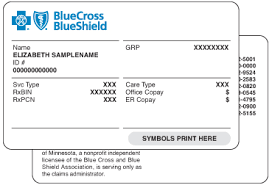 [Speaker Notes: -Once the registration process is completed, insurance verification is conducted to ensure the accuracy of the insurance information. Coverage issues are identified and communicated to the patient. This sets the stage for completion of financial education and account resolution based on deductibles, co-insurance, or other coverage limitations.

- Insurance verification can be completed through electronic inquiry or telephone contact. Most major health insurance payers, including Medicare and Medicaid, offer electronic verification via the ANSI 270/271 Transaction set.  Electronic inquiry provides the fastest and most cost-effective and efficient way to complete insurance verification and should be used whenever available. Electronic verification may be automated through the registration system or initiated manually via the payer’s website.
 
Sequencing plans involved in a coordination of benefits (COB) situation so the primary, secondary and tertiary plans are correctly recorded and billed. 

Recording patient out of pocket liabilities such as deductibles, copayments, co-insurance and coverage limitations allows for a more accurate estimate of the amount the patient may owe. 

Identifying pre-authorization and pre-certification requirements based on the patients plan, prefix, service, and location are key to ensure you avoid back end denials that have limited capability to overturn.]
Medicare Secondary Payer Screening
The MSP Screening questions help to clarify the patients situation, including: 
Working Aged
Disability 
End Stage Renal Disease ( ESRD)
Accident/ Auto or Workers Compensation
33
[Speaker Notes: For Medicare patients, an important component of the pre-registration process is the effective completion of the Medicare Secondary Payer (MSP) screening process. The basic MSP rules are discussed in course 1.6 — Medicare & Compliance Regulations.
For Patient Access staff, understanding both the MSP rules and how to ask the MSP questions are essential. Many facilities have developed computerized MSP forms that guide staff through the required questions.


This is another topic that is repeated in a few sections, so understanding MSP rules would be important.  Anyone who has worked in patient access will tell you that patients don’t really understand this. My dad was always giving his Medicare card, and failed to inform them that my mother had an employer GHP that was primary. 
If a patient or spouse is working, over the age of 65, and has chosen to take the GHP ( they don’t have to and they cannot be offered as supplemental ), and the employer has more than 20 employees, then the EGHP is primary over Medicare. 
If a patient is under the age of 65, has Medicare through disability, and has an EGHP where the employer has more than 100 employees, then the EGHP is primary over Medicare. 
If a patient has Medicare through ESRD and has a EGHP, then the EGHP is primary during the 30 month coordination period. Once they have met the 30 month coordination period, Medicare then becomes the primary payer. 
If a patient has liability coverage due to either an auto accident or a workers compensation premise accident, then the liability coverage must be billed first. If the patient has an accident in their own home, then liability would not apply ,and Medicare remains the primary.]
Incomplete Pre-Registration
Return mail affecting the ability to contact the patient and collect self pay amounts. 
Insurance Denials 
Unnecessary health plan follow up and rebilling resulting in higher rework costs.
34
[Speaker Notes: Insurance denials can occur for: 
Missing/invalid subscriber information 
Ineligible on date of service 
Authorization requirements 
Out of network Status 
Medical Necessity failure 
Coverage limitations]
Cost of a Denied Claim
35
[Speaker Notes: The average cost to rebill a claim, if you can, is $50 per claim, When the claim is reworked (analyzing the denial, requesting additional information, reviewing notes and documentation, appealing the denial, preparing and resending the claim), the amount earned is dramatically reduced]
Key Points
Properly completed pre-registration ensures that patient access staff will avoid the following issues:-	 Return mail, impacting the ability to contact the patient to collect self-pay amounts-	 Insurance denials   -Missing/invalid subscriber information     -Ineligible on date of services     -Authorization requirements     -Out-of-network status     -Medical necessity failures     -Coverage limitations	- Unnecessary health plan follow-up and rebilling
36
What is the purpose of insurance verification?
To effectively complete the MSP screening process 
To complete guarantor information if the guarantor is not the patient 
To identify information that does not have to be collected from the patient 
To ensure accuracy of the health plan information
37
[Speaker Notes: #4 
During the process, coverage issues are identified and communicated to the patient. Insurance verification sets the stage for completion of financial education and account resolution based on deductibles, co-insurance, or other coverage limitations.]
When is Medicare not the secondary payer?
When the patient is working and has insurance through their employer with more than 20 employs 
Patient has an accident in their home

Patient is on disability and is over 65 

Patient is ESRD and it is after the 30 month coordination period.
38
[Speaker Notes: # 2  accidents in the home are not covered under liability and Medicare would be the primary payer]
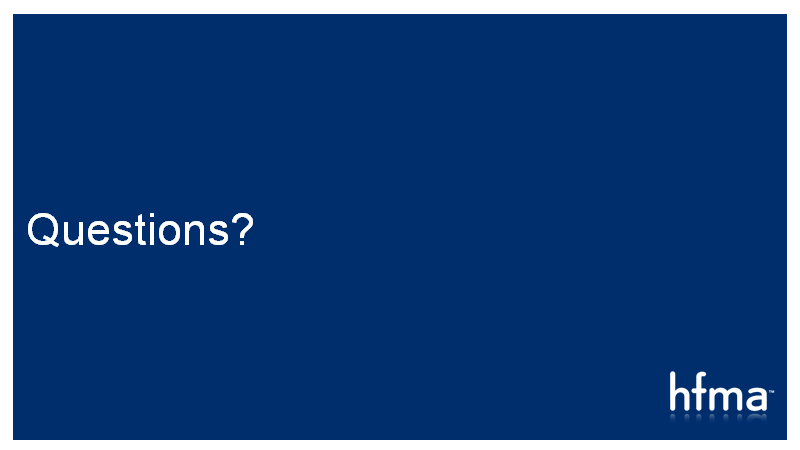 39
2.4: Health Plans
Identify the basic features and benefits of major government-funded health plans.
Identify the basic features and benefits of other health plans including commercial plans and smaller government-funded plans.
40
[Speaker Notes: In this section, we’ll discuss: 
The basic billing rules for the major health plans. 
An overview of basis billing features and benefits 
Minor claim payers and plans]
Health Plans
Medicare
Medicaid
TRICARE
Other Health Plans
Indian Health Services
Blue Cross Blue Shield 
Commercial 
Self Insured 
Liability 
Managed Care
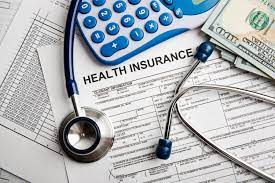 41
[Speaker Notes: Many people under age 65 receive health insurance through an employer. Others buy their own insurance through the individual insurance market or the Insurance Marketplace (also known as insurance exchange) created by the Affordable Care Act. In addition, there are Federal and State health insurance programs available to qualifying individuals.


Medicare is a government-sponsored program which is financed through taxes and general revenue funds.

Medicaid is a federally aided, state operated program to provide health and long-term care coverage for low-income individuals or families.

TRICARE (formerly CHAMPUS) is the healthcare program of the United States Department of Defense Military Health System.

Indian Health Service (IHS)An agency within the Department of Health and Human Services which is responsible for providing federal health services to Native Americans.
The Blue Cross and Blue Shield brands are the nation’s oldest and largest family of health benefits companies and the most recognized brands in the health insurance industry.
Commercial indemnity plans cover almost all services without authorization requirements
A self-funded plan where the costs of medical care are borne by the employer on a pay-as-you-go basis.
Comprehensive healthcare plans that attempt to reduce costs through contractual agreements with providers and through care management initiatives]
Medicare
42
[Speaker Notes: The Medicare insurance program has features unique from other health plans. It is government sponsored and financed through taxes and general revenue funds
Medicare Part A benefits provide coverage for inpatient hospital services, skilled nursing care, and home health care.
Medicare Part B benefits are available for outpatient and professional service coverage, but the beneficiary must pay a monthly premium for the additional coverage.
Medicare Part C, known as Medicare Advantage, is a type of managed care plan that includes both Medicare Part A and Part B benefits and may also include Part D benefits
Medicare Part D is known as the prescription drug coverage program. It consists of private insurance plans that are reimbursed by the Centers for Medicare and Medicaid Services (CMS) for benefits provided to Medicare beneficiaries. Beneficiaries may enroll in a prescription drug plan or a Medicare Advantage plan (Part C plan), which may also include a prescription drug benefit.]
Medicare Part A Benefits
Medicare Part A benefits consist of “benefit periods.”
43
[Speaker Notes: Medicare Part A benefits consist of “benefit periods.” The beneficiary remains in the same “benefit period” until he/she is “hospitalization-free” and/or “skilled nursing care-free” for 60 consecutive days.
A deductible is due each time a beneficiary is re-admitted after remaining hospitalization-free and/or skilled nursing care-free for 60 consecutive days. Medicare uses the concept of a “full coverage period” for payment. It will pay “full” benefits for up to 60 days in a benefit period. The full days (60) “renew” with each new benefit period.
After the 60 full days are used, the beneficiary has 30 co-insurance days. When a beneficiary uses co-insurance days, a daily “out-of-pocket” expense equal to 25% of the current deductible amount is due from the patient. After the 60 full and 30 co-insurance days are used, the beneficiary may opt to use 60 lifetime reserve (LTR) days.
The daily out-of-pocket for each LTR day used is 50% of the current deductible amount. LTR days are used “once in a lifetime” and never renew.
After 60 full coverage days, 30 co-insurance days, and 60 LTR days are used, the beneficiary qualifies for no further Part A benefits. If the patient has Part B coverage, Part B can be billed for services covered in the outpatient environment.]
Medicare Part B
44
[Speaker Notes: Medicare Part B is financed through beneficiary premiums and general revenues. It provides coverage for physician services, outpatient services, and other health professions.Medicare Part B has an annual deductible, and the beneficiary is responsible for a co-insurance payment for all Part B-covered services (excluding diagnostic laboratory services).Co-insurance amounts for services paid under the Outpatient Prospective Payment System (OPPS) are determined by Federal regulation and change as the OPPS payment system is updated each year by CMS.]
Medicare Claims
To be eligible for Medicare reimbursement, claims must be filed within one calendar year of the date of service. Medicare systems will reject or deny claims that are not received within the specified time requirements. Medicare Advantage plan claims must be filed within the specific health plan’s qualifying time limit per the provider contract.
45
[Speaker Notes: Hospital inpatient and outpatient services are submitted to Medicare and Medicare Advantage plans electronically using the 837-I format (UB-04 paper form). Physician services are submitted electronically using the 837-P format (CMS 1500 paper form). See course 3.5 — Claim Form Requirements, Edits & EDI for more information.

To be eligible for Medicare reimbursement, claims must be filed within one calendar year of the date of service. Medicare systems will reject or deny claims that are not received within the specified time requirements. Medicare Advantage plan claims must be filed within the specific health plan’s qualifying time limit per the provider contract.]
Medicaid
46
[Speaker Notes: Medicaid is a federally aided, state operated and administered program to provide health and long-term care coverage for low-income individuals or families. A state may elect to contract with other health plans to offer one or more Medicaid managed care plans as an alternative to traditional Medicaid coverage.
Eligibility for Medicaid benefits expanded effective January 1, 2014 through a provision of the Patient Protection and Affordable Care Act (PPACA), as states were provided additional funding if benefits were extended to individuals under 65 years of age with incomes up to 133% of the federal poverty level. In addition, for the first time low-income adults without children are guaranteed coverage through Medicaid. Not every state has elected to expand Medicaid coverage in this manner.
To participate in Medicaid, federal law requires states to cover certain groups of individuals:
Low-income families, qualified pregnant women and children, and individuals receiving Supplemental Security Income (SSI) are examples of mandatory eligibility groups.
States have additional options for coverage and may choose to cover other groups, such as individuals receiving home and community-based services and children in foster care who are not otherwise eligible.]
Tricare
Tricare Prime 

Tricare Standard 

Tricare for Life
47
[Speaker Notes: TRICARE (formerly known as CHAMPUS) is the uniformed services’ healthcare program for active duty service members and their families, retired service members and their families, members of the National Guard and Reserve and their families, survivors, and others who are eligible.

TRICARE Prime An HMO type program where military treatment facilities are the principal source of health care, with a point-of-service (POS) option. This program covers active-duty military and their families.

TRICARE Standard and Extra fee-for-service plan available to all non-active-duty beneficiaries throughout the United States. This program includes outpatient deductibles and co-insurance requirements. The type of provider seen determines which option is used. When visiting a non-network provider, the standard option is used. The extra option is used when visiting a network provider.

The TRICARE supplement to the Medicare program. This program is only available to Medicare-eligible individuals who are also enrolled in Medicare Part A and Part B benefits.]
Key Points
Major health plans include Medicare, Medicaid and TRICARE.
Medicare is a government-funded program which is finances through taxes and general revenue funds. 
Medicaid is a federally-aided, state-operated and administered program to provide health and long-term care coverage for low-income individuals or families.
TRICARE (formerly known as CHAMPUS) is the uniformed services’ healthcare program.
48
Which option is a federally aided state program for health coverage ?
Medicare 

Self Insured Plans 

Medicaid 

Liability Coverage
49
[Speaker Notes: C. Medicaid is for low-income individuals or families. Eligibility for Medicaid benefits expanded effective January 1, 2014 through a provision of the Patient Protection and Affordable Care Act (PPACA), as states were provided additional funding if benefits were extended to individuals under 65 years of age with incomes up to 133% of the federal poverty level.]
2.5: Health Plans – Managed Care
Identify the different types of managed care health plans and their requirements.
50
[Speaker Notes: In this course we will address:
The various types of managed care health plans.
The requirements for managed care health plans.]
Managed Care
Types of Managed Care plans:
Health Maintenance Organization (HMO)
Preferred Provider Organization (PPO)
Point of Service (POS) plans
Medicare Advantage plans
[Speaker Notes: Today more than half of all Americans who have health insurance are enrolled in some kind of managed care plan. Managed care plans have agreements with certain doctors, hospitals, and healthcare providers to give a range of services to the plan members at a reduced cost. These plans usually include provisions for utilization controls such as pre-certification for admissions and high-dollar outpatient procedures.

Types of managed care plans along with their definitions are: 
Health Maintenance Organization (HMO): Any healthcare insurance plan that provides or ensures comprehensive health maintenance and treatment services for an enrolled group of persons based on a monthly fee. HMOs will give the beneficiary a list of doctors from which to choose a primary care doctor. This doctor coordinates the beneficiary’s care, which means that generally the beneficiary must contact him/her to be referred to a specialist or obtain prior authorization for non-emergency hospital services. Under an HMO contract, the plan only covers approved services provided by HMO providers. If the patient goes outside the HMO, the patient is responsible for total charges. 
Preferred Provider Organization (PPO): This form of managed care is the closest to an indemnity plan. It is a health plan where the employer and the health insurance carrier contract to purchase healthcare services for covered beneficiaries from a selected group of participating providers. Participating providers agree to abide by utilization management and other procedures implemented by the PPO and agree to accept the PPO’s reimbursement structure and payment levels. PPO coverage permits members to use non-PPO providers, although higher levels of co-insurance and/or deductibles routinely apply when services are provided by non-participating providers. 
Exclusive Provider Organization (EPO): EPOs are similar to PPOs in their organization and purpose, but unlike PPOs, they limit their beneficiaries to participating providers for their healthcare services. For example, beneficiaries covered by an EPO are required to receive all of their covered services from providers that participate in the EPO, similar to an HMO. 
Point-of-Service Plan (POS): Many HMOs offer an indemnity-type option known as a POS plan. The primary care doctors in a POS plan usually make referrals to other providers in the plan. But in a POS plan, members can refer themselves outside the plan and still get some coverage. If the doctor makes a referral out of the network, the plan pays all or most of the bill. If the patient wants to use a provider outside of the network and the service is covered by the plan, the patient will have a higher co-insurance responsibility.
Medicare Advantage Plans: Medicare Advantage plans are health plan options that are part of the Medicare program. A patient must have both Medicare Part A and Part B benefits to be eligible for a Medicare Advantage plan. The patient continues to pay his/her monthly Part B premium to Medicare and, in addition, the patient may have to pay a premium to the Medicare Advantage plan for the extra benefits that they offer, which can include prescription drug coverage. Patients who join a Medicare Advantage plan generally get all their Medicare-covered healthcare through the plan. Medicare Advantage plans include the following plan types:
Medicare health maintenance organizations (HMOs)
Preferred provider organizations (PPOs)
Private fee-for-service plans
Medicare special needs plans
 
Medicare Advantage plans replace Medicare’s traditional fee-for-service plans.  Patients who join a Medicare Advantage plan will receive a health insurance card from the plan they select, and this card must be used to access healthcare instead of their Medicare card. Most plans provided extra benefits and lower out-of-pocket amounts than original Medicare, but with some plans, like HMOs, the patient may be required to see doctors who belong to the plan or go to certain hospitals to receive covered services.]
Managed Care Plans
(cont’d.)
Medicaid HMO
Capitation
Consumer-Directed Health Plans (CDHP)
[Speaker Notes: Medicaid HMO Plans: In many states, people covered under the Medicaid program are required to join managed care plans. Medicaid managed care plans focus on preventive healthcare and providing enrollees with a “medical home” for themselves and their dependents. Medicaid managed care plans must ensure that recipients have access to all medically necessary services that are covered by Medicaid but use the HMO managed care concept(s) to coordinate care for utilization management.
 
Capitation: This is a method of payment to healthcare providers whereby a fixed amount is paid per enrollee to cover a defined set of services (physician visits, routine diagnostic testing, etc.) over a specified period of time regardless of the actual services provided.

Consumer-Directed Health Plans (CDHP): With the consumer-directed health plan, the subscriber agrees to a high initial deductible, typically in the $2,000–$5,000 range, in return for lower premiums. In addition, CDHPs are typically attached to a health savings plan, which allow the employee to save pre-tax dollars in an account that can be used to pay for the higher deductible and co-insurance liabilities. An advantage of these accounts is that there is no requirement to spend the funds within a given calendar year, and any remaining funds go with the employee should the employee leave the current employer.]
Specific Managed Care Requirements
Pre-certification/pre-authorization
Referrals
Notification
Days approval, continued stay review, and additional days approval
Site of service limitations
[Speaker Notes: The various tools and how they are used to manage utilization are listed below:
Pre-certification/pre-authorization—Routinely required for elective hospital admissions so concurrent reviews can be planned and discharge planning can be started on high-dollar outpatient services, including surgery, to monitor and/or control utilization by evaluating the appropriateness, necessity, and quality of the requested services
.
Referrals—Documents completed by a primary care physician that notify an HMO insurance plan that he/she is sending a patient to a sub-specialist or specialist for medical care beyond the scope of the primary care physician. The referral notifies the insurance that the primary care physician has recommended and is coordinating this care.

Notification—A requirement whereby providers “notify” the insurance plan that an insured patient is requesting medical services. Insurance companies usually require notification so that their case management can provide utilization management services, as required.

Days approval, continued stay review, and additional days approval— A utilization review nurse is assigned to the case, and, based on the admission diagnosis and clinical data, the managed care health plan authorizes a length of stay and will not pay for services beyond the approved days unless additional days are authorized.

Site-of-service limitations—Many health plans have developed “care plans” for common diseases and procedures. The care plans will include appropriate settings for the care and will only pay for the service in an approved setting. An example would be that certain surgical procedures will only be paid as an outpatient service (e.g., colonoscopy, cataract eye surgery, appendectomy).]
Key Points
Managed care plans have agreements with physicians, hospitals and other healthcare providers to offer a range of services to the plan members at a reduced cost. Managed care plans include:-Health Maintenance Organization (HMO)-Preferred Provider Organization (PPO)-Exclusive Provider Organization (EPO)-Point-of-Service Plan (POS)-Consumer Directed Health Plans (CDHP)-Medicare Advantage Plans-Medicaid HMO Plans
[Speaker Notes: Managed care plans have agreements with physicians, hospitals, and other healthcare providers to offer a range of services to the plan members at a reduced cost. Managed care plans include:
Health Maintenance Organization (HMO)
Preferred Provider Organization (PPO)
Exclusive Provider Organization (EPO)
Point-of-Service Plan (POS)
Consumer Directed Health Plans (CDHP)
Medicare Advantage Plans
Medicaid HMO Plans
Managed care health plans use prior authorizations and utilization management review (procedures and tools) to determine if care is medically necessary. These procedures and tools include:
Pre-certification/Pre-authorization
Referrals
Notification
Site-of-Service Limitations
Case Management
Discharge Planning]
Which option is NOT a specific managed care requirement?
Referrals 

Notification 

Preferred Provider Organization 

Discharge Planning
55
[Speaker Notes: Preferred Provider Organization (PPO) is a form of managed care which is the closest to an indemnity plan. PPO is not a specific managed care requirement. It is a health plan where the employer and the health plan contract to purchase healthcare services for covered beneficiaries from a selected group of participating providers.]
2.6: Price Transparency
Identify the purpose, principles and importance of price transparency.
Identify the necessary elements of price determination.
56
[Speaker Notes: In this course we will address:
The principles of price transparency.
The role of price estimates in patient financial care.
How pricing information is used to prepare and present price estimates]
What is Price Transparency?
57
[Speaker Notes: Getting to the price is a challenge for both patients and providers. Price is defined as the amount actually paid by the health plan and/or the patient for a specific service. This is very different from either cost or charges. 
The price a patient pays for healthcare service depends on the healthcare insurance that he/she has or doesn’t have. If a patient has health insurance, generally the patient shares in the total price in the form of deductible, copayment and coinsurance requirements. In addition, health plans often contract with hospitals, physicians and other healthcare providers to form a provider network for its subscribers. The price for in-network services will be lower than the price for the same services in an out-of-network setting. 

With the advent of high deductible health plans (HDHPs), consumers and patients are requesting price and quality information as part of determining where they will receive care. Therefore, providers have developed processes and employed technology solutions to respond to these requests.]
Elements of Determining Price
Verification 

Identify Service Involved 

Health Plan Response
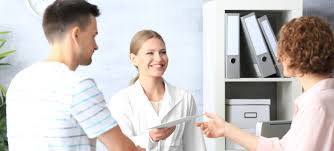 [Speaker Notes: The first component of a pricing determination is a verification of the patient’s insurance eligibility and benefits. Most often this information is obtained through a real-time electronic transaction with the health plan

The second component of determining a price is to identify the service or test involved.
The clinical information needed to determine a price includes:
Service(s) or test(s)
Patient type
Diagnosis and procedure codes
Any anticipated follow-up care

The health plan response to a verification inquiry typically contains the following information which is needed to develop a price estimate:
A confirmation of the consumer or patient’s eligibility for coverage
Details of coverages and limitations, including site or service restrictions such as eligible lab draw locations or number of therapy visits authorized
Network status
Authorization or referral requirements
Detailed status of contracted deductible, co-payment, co-insurance and maximum out of pocket limitations]
Providing Price Estimates
59
[Speaker Notes: Your organization may have deployed a technology solution to create a price estimate. If not, you may have a worksheet or other tools to guide you through determining the information needed to respond to a price estimate request.Verify the insurance coverage that will be used for the service, including eligibility and benefit details. Document the current status of the deductible and any co-insurance amount.
Identify the contract terms between your organization and the health plan. For example, are inpatient cases paid by MS-DRG, a percent of charges, preset case rate, bundled service, etc.?
Obtain the total charges for the hospital portion of the case; concurrently identify any additional providers who may be involved (anesthesia, etc.) and note their in-network or out-of-network status.

Next, you’ll need to apply the benefit information to the charge information. Apply the payment methodology to the total charges. 

The price estimate should be presented in a format that is easily explained to the patient. In addition to the price estimate for hospital services, the financial conversation should also inform the patient that physician services are, or are not, included. The in-network or out-of-network status of these physicians should also be communicated.]
Key Points
It is important to apply price transparency principals to the development of information necessary to successfully complete a financial responsibility with the patient.
While health care is different from commodity purchases, consumers do expect that providers will inform them of their responsibility for the service.
Coupling the price estimate with patient financial communication best practices allows providers to provide a high quality level of financial care to patients.
60
What is the first component of a Pricing Determination?
Identify the service or test involved. 

Verification of the patients insurance eligibility and benefits 

Inform the patient that physician services are not included. 

Use a worksheet or tool to determine estimate
61
[Speaker Notes: B Most often this information is obtained through a real-time electronic transaction with the health plan. The health plan response to a verification inquiry typically contains the following information which is needed to develop a price estimate: a confirmation of the consumer or patient’s eligibility for coverage, details of coverages and limitations, including site or service restrictions such as eligible lab draw locations or number of therapy visits authorized; Network status.]
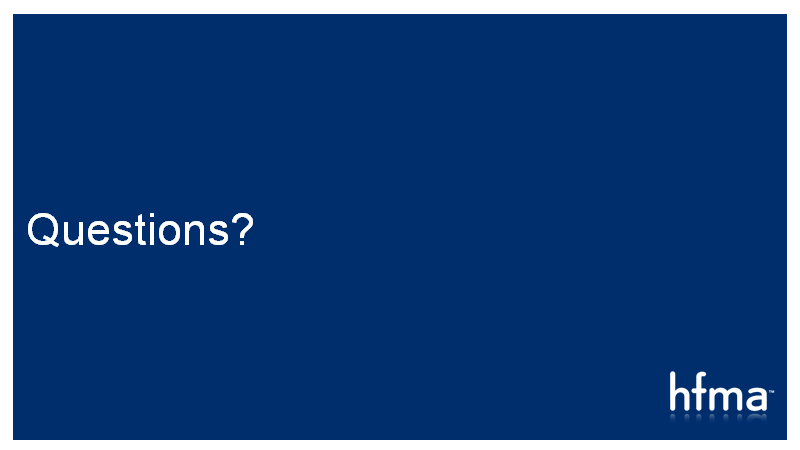 62
2.7: Patient Financial Communication
Identify the components and goals of patient financial education and financial resolution.
Recognize payment arrangement alternatives including Medicare eligibility, payment discounts, payment plans, and financial assistance (charity care).
Identify the concepts and components of time-of-service collections.
63
[Speaker Notes: In this course we will address:
The Patient Financial Communications Best Practices through concepts of financial counseling.
Patient financial care concepts, which includes negotiating account resolution, identifying and initiating financial assistance processes (charity), pursuing time-of-service collections and achieving account resolution]
Financial Counseling
64
[Speaker Notes: Financial counseling is done to help the patient understand his/her health plan coverage and financial responsibility for his/her healthcare services.Components of financial counseling include informing the patient of the hospital’s financial policies, explaining health plan benefits, discussing financial responsibility, assessing the patient’s ability to pay, and reviewing payment alternatives with the patient so appropriate resolution of the healthcare financial obligation is achieved.]
Self Pay and BAI
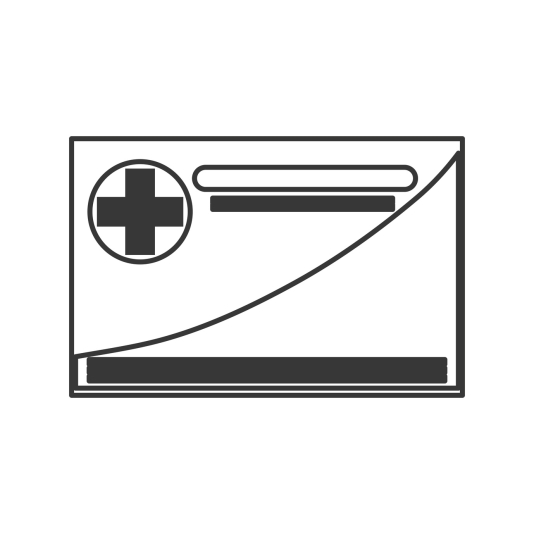 65
[Speaker Notes: Patient liabilities are comprised of two types of self-pay dollars.
One type is “pure” self-pay, where the patient is uninsured and is responsible for the total cost of the healthcare service.
The second type is the self-pay balance after insurance. These amounts are the cost the patient is responsible for which is determined by employers and health plans and includes plan deductibles, co-insurance amounts, co-payment amounts, and any non-covered services as identified by the health plan or employer.]
HFMA Best Practices
66
[Speaker Notes: Patient Financial Communications Best Practices, developed by an HFMA task force of industry leaders, address patient communications regarding health plan coverage, financial counseling, financial responsibility for service, and unpaid balances. 
A complete copy of these Best Practices can be found in the Resources tab of this program.
They also address the most appropriate ways to conduct financial interactions at every point in the patient-centric revenue cycle – from the moment emergency or non-emergency medical services are scheduled or a patient arrives for a non-scheduled service for elective and non-elective procedures. Compliance guidance is included, as well as an annual training requirements, technology assessments, and annual reporting to the C-suite on this topic.]
Patient Financial Communications
Payment Options: 
Full
Short Term 
Bank Loan Program 

Medicaid Eligibility
67
[Speaker Notes: We discussed creating estimates in the last section so that should provide you with the ability to have the conversation on patient liability, including past due balances. 
Options are: 
Full payment , short term payments or potentially a bank loan program. 
If financial resolution cannot be obtained through any of the options provided, then financial assistance screening should be initiated through Medicaid and hospital Financial Assistance Programs
Medicaid eligibility screening may occur through a variety of approaches, all designed to qualify patients for medical assistance.
Typical approaches are:
Presumptive eligibility (Medicaid expansion states) via the established electronic processes.
County or state workers maintain an office in the hospital and meet with patients.
An outsourcing firm meets with referred patients and helps them complete the application process.
Internal staff within the patient access department screens the patient’s application based on current Medicaid guidelines and refers cases which qualify or are borderline eligible to the local Medicaid office for processing.]
Financial Assistance Program (FAP)
68
[Speaker Notes: Financial assistance is offered when the responsible party does not have the ability to pay and does not qualify for Medicaid assistance. This is often based on a sliding scale discount amount up to a 100% discount based on the patient’s financial status.
Each provider determines the amount of the discounted or free care; however, the basis for qualification is typically the Federal Poverty Guidelines published annually by the federal government. Each provider must comply with the rules included in the Affordable Care Act.
Financial assistance represents an account resolution option which must be managed within the guidelines set by the provider. Communicating effectively with patients can be complicated by the negative implication of the use of the term “charity”. Presenting financial options and provider-based assistance opens a dialog without the negative effect of the “charity” term.
Patients who are either underinsured or uninsured are screened for potential financial assistance. The provider’s financial assistance policy and application are presented to the patient. The financial counselor may assist the patient with the application. Information requested typically includes four categories of information: Demographic, Income, Assets, Expenses.]
TOS Collections Program
Greeting 
Name 
Dignity and Establish Rapport 
Validate time is convenient 
Be prepared to explain and show calculations 
Ask for Payment in Full 
Process according to receipting rules and provide a detailed receipt
69
[Speaker Notes: Part of a successful time-of-service collection program involves training staff how to request payment and conduct the conversation in a way that minimizes barriers to payment. Scripts are an effective staff tool that provides guidance on how to conduct the interview, ask for payment and overcome payment obstacles.]
Key Points
Components of financial education include informing the patient of the hospital’s financial policies, explaining health plan benefits, discussing financial responsibility, assessing the patient’s ability to pay, and reviewing payment alternatives with the patient.
The financial component of financial counseling is obtaining financial resolution.
70
What is the purpose of financial counseling?
To address the most appropriate way to conduct financial interactions. 
To train staff on how to request payment and conduct conversations. 
To educate the patient on his/her health plan coverage and financial responsibility for services. 
To help the patient understand exactly how a contracted health plan will resolve their benefit package.
71
[Speaker Notes: C. Components of financial education include informing the patient of the hospital’s financial policies, explaining health plan benefits, discussing financial responsibility, assessing the patient’s ability to pay, and reviewing payment alternatives with the patient.]
Insurance Terminology
Access: An individual’s ability to obtain medical services on a timely and financially acceptable level.
Administrative Services Only (ASO): Usually contracted administrative services to a self-insured health plan.
Anniversary: The beginning of a subscriber group’s benefit year. 
Assignment: The process whereby a patient requests that a third-party payer send the payment for covered health services directly to the provider.
[Speaker Notes: An understanding of insurance terminology is essential to access processing. It is the basis for interpreting a patient’s insurance benefits and is used to determine pre-authorization requirements, admission notification requirements, out-of-network provider provisions, expected insurance payments, and expected patient liabilities. 
 
The common insurance terminology and definitions include: 
-Access: An individual’s ability to obtain medical services on a timely and financially acceptable level.
-Administrative Services Only (ASO): Usually contracted administrative services to a self-insured health plan. These contracted services usually include claim processing, data analysis, employee benefit communication, report preparation, and stop-loss coverage.
-Anniversary: The beginning of a subscriber group’s benefit year. 
-Assignment: The process whereby a patient requests that a third-party payer send the payment for covered health services directly to the provider of that service—the patient “assigns” his/her benefits to the provider]
Insurance Terminology
Benefit Package: The specific services or benefits that the insurance company covers.
Case Management: The process whereby all health-related components of a case are managed by a designated health professional.
Claim: A demand by an insured person for the benefits provided by the group contract.
[Speaker Notes: Benefit Package: The specific services or benefits that the insurance company covers under the terms of its contract with the subscriber group.
Case Management: The process whereby all health-related components of a case are managed by a designated health professional. Case management is intended to ensure continuity of healthcare accessibility and services. It also is intended to match the appropriate intensity of services with the patient’s needs over time.
Claim: A demand by an insured person for the benefits provided by the group contract.]
Insurance Terminology
Coordination of Benefits (COB): A typical insurance provision that determines the responsibility for primary payment when the patient is covered by more than one employer-sponsored health benefit program. The coordination avoids duplicate reimbursement for the same medical services.
[Speaker Notes: Coordination of Benefits (COB): A typical insurance provision that determines the responsibility for primary payment when the patient is covered by more than one employer-sponsored health benefit program. The coordination avoids duplicate reimbursement for the same medical services. The primary payer is billed first. After primary payment, any remaining balance is billed to the secondary payer. Coordination of benefit rules include the following:
If the patient carries healthcare coverage, his/her coverage is always primary. 
For minors where both parents carry family coverage, primary coverage is determined based on which parent’s birthday occurs first during the year (e.g., mother’s birthday is March 2 and father’s birthday is January 31—father’s coverage will be primary and mother’s coverage will be secondary).
Workers’ compensation is primary for all services provided for work-related illness or injury. 
Automobile medical insurance coverage may be primary for automobile accidents regardless of fault.
Liability coverage (business premises or homeowner’s policies) is primary for on-premises accidents.
Payer coverage is determined primary to Medicare based on Medicare Secondary Payer rules for Black Lung, workers’ compensation, accident, veteran’s benefits, working aged, disability, or end-stage renal disease.]
Insurance Terminology
Dependents: Persons designated in writing by the insurance company meeting the dependency tests as stipulated by the insurance policy.
Discounted Fee-for-Service: A reimbursement methodology whereby a provider agrees to provide service on a fee-for-service basis, but the fees are discounted by a certain percentage. 
Elective: Refers to medical procedures not immediately necessary, usually procedures that can be scheduled in advance.
[Speaker Notes: -Dependents: Persons designated in writing by the insurance company meeting the dependency tests as stipulated by the insurance policy. Dependency requirements can vary by policy and subscriber group. Examples of dependency requirements include the following: 
Coverage for spouse if the spouse is not eligible for coverage through his/her own employment.
Coverage for dependent children up to age 18 and continued coverage only if the child is enrolled full time as a student at an approved educational institution.

-Discounted Fee-for-Service: A reimbursement methodology whereby a provider agrees to provide service on a fee-for-service basis, but the fees are discounted by a certain percentage.
 
-Elective: Refers to medical procedures not immediately necessary, usually procedures that can be scheduled in advance.]
Insurance Terminology
Eligibility: Patient status regarding coverage for healthcare insurance benefits. 
First dollar coverage: A healthcare insurance policy that has no deductible and covers the first dollar of an insured’s expenses.
Gatekeeping: A concept wherein the primary care physician provides all primary patient care and coordinates all diagnostic testing and specialty referrals required for a patient’s medical care. Diagnostic and specialty care must be “pre-authorized” by the gatekeeper except for emergencies.
[Speaker Notes: -Eligibility: Patient status regarding coverage for healthcare insurance benefits.
 
-First dollar coverage: A healthcare insurance policy that has no deductible and covers the first dollar of an insured’s expenses.

-Gatekeeping: A concept wherein the primary care physician provides all primary patient care and coordinates all diagnostic testing and specialty referrals required for a patient’s medical care. Diagnostic and specialty care must be “pre-authorized” by the gatekeeper except for emergencies.]
Insurance Terminology
Healthcare Plan: An insurance company that provides for the delivery or payment of healthcare services.
Indemnity Insurance: Negotiated healthcare coverage within a framework of fee schedules, limitations, and exclusions that is offered by insurance companies. The important point is that indemnity relates a benefit paid by an insurance policy for an insured loss.
[Speaker Notes: -Healthcare Plan: An insurance company that provides for the delivery or payment of health care services. Examples include indemnity health insurance plans, health maintenance organizations (HMO), employer self-insurance plans, preferred provider organizations (PPO), and government-sponsored plans (i.e., Medicare and Medicaid).

-Indemnity Insurance: Negotiated healthcare coverage within a framework of fee schedules, limitations, and exclusions that is offered by insurance companies or benevolent associations. The insured is reimbursed after claims are filed and reviewed by the insurance carrier. The important point is that indemnity relates a benefit paid by an insurance policy for an insured loss.]
Insurance Terminology
Medically Necessary: Healthcare services that are required to preserve or maintain a person’s health status.
Out-of-Area Benefits: Healthcare plan coverage allowed to covered persons for emergency situations outside of a prescribed geographic area.
Out-of-Pocket Payments: Cash payments made by the insured for services not covered by the health insurance plan.
[Speaker Notes: -Medically Necessary: Healthcare services that are required to preserve or maintain a person’s health status in accordance with medical practice standards. 

-Out-of-Area Benefits: Healthcare plan coverage allowed to covered persons for emergency situations outside of the prescribed geographic area of the HMO.

-Out-of-Pocket Payments: Cash payments made by the insured for services not covered by the health insurance plan.]
Insurance Terminology
Pre-admission Review: The practice of reviewing requests for inpatient admission before the patient is admitted to ensure that the admission is medically necessary.
Pre-existing Condition Limitation: A restriction on payments for charges directly resulting from a pre-existing health condition.
Pre-existing Medical Condition: A physical and/or mental condition that a patient has before applying for insurance coverage.
[Speaker Notes: -Pre-admission Review: The practice of reviewing requests for inpatient admission before the patient is admitted to ensure that the admission is medically necessary.

-Pre-existing Condition Limitation: A restriction on payments for charges directly resulting from a pre-existing health condition.

-Pre-existing Medical Condition: A physical and/or mental condition that a patient has before applying for insurance coverage.]
Insurance Terminology
Same-Day Admission: Requires that pre-procedure testing and preparation are completed on an outpatient basis and the patient is admitted the same day as the procedure. 
Self-Insured: Large employers who assume direct responsibility or risk for paying employees’ healthcare without purchasing health insurance.
[Speaker Notes: -Same-Day Admission: A cost-containment practice that reduces a surgical patient’s inpatient stay by requiring that pre-procedure testing and preparation are completed on an outpatient basis and the patient is admitted the same day as the procedure. 

-Self-Insured: Large employers who assume direct responsibility or risk for paying employees’ healthcare without purchasing health insurance. They usually contract with an outside firm to handle claims payment and/or utilization review. Self-insurance employers are not required to provide specific benefits.]
Insurance Terminology
Subrogation: Seeking, by legal or administrative means, reimbursement from another party that is primarily responsible for a patient’s medical expenses. 
Subscriber: An employer, a union, or an association that contracts with an insurance company for the healthcare plan it offers to eligible employees.
Sub-specialist: A healthcare professional who is recognized to have expertise in a specialty of medicine or surgery.
[Speaker Notes: -Subrogation: Seeking, by legal or administrative means, reimbursement from another party that is primarily responsible for a patient’s medical expenses. Many health insurance companies use subrogation to retroactively collect payments from workers’ compensation, liability insurance plans, and automobile policies when they initially pay healthcare claims and later find they were not primarily responsible. 

-Subscriber: An employer, a union, or an association that contracts with an insurance company for the healthcare plan it offers to eligible employees.

-Sub-specialist: A healthcare professional who is recognized to have expertise in a specialty of medicine or surgery.]
Insurance Terminology
Third-Party Administrator (TPA): Provides services to employers or insurance companies for utilization review, claims payment, and benefit design.
Third-Party Reimbursement: A general term used to identify that for benefit plans there are three parties in the transaction: the patient, the provider, and the third party (e.g., insurance company, employer, government) that is responsible to reimburse the provider for the patient’s covered services.
[Speaker Notes: -Third-Party Administrator (TPA): Provides services to employers or insurance companies for utilization review, claims payment, and benefit design.

-Third-Party Reimbursement: A general term used for healthcare benefit payments. It is used to identify that for benefit plans there are three parties in the transaction: the patient, the provider, and the third party (e.g., insurance company, employer, government) that is responsible to reimburse the provider for the patient’s covered services.]
Insurance Terminology
Usual, Customary, and Reasonable (UCR): Health insurance plan reimbursement methodology that limits payment to the lower billed charges, the provider’s customary charge, or the prevailing charge for the service in the community. 
Utilization Review: Review conducted by professional healthcare personnel of the appropriateness of, quality of, and need for healthcare services provided to patients.
[Speaker Notes: -Usual, Customary, and Reasonable (UCR): Health insurance plan reimbursement methodology that limits payment to the lower billed charges, the provider’s customary charge, or the prevailing charge for the service in the community. 

-Utilization Review: Review conducted by professional healthcare personnel of the appropriateness of, quality of, and need for healthcare services provided to patients.]
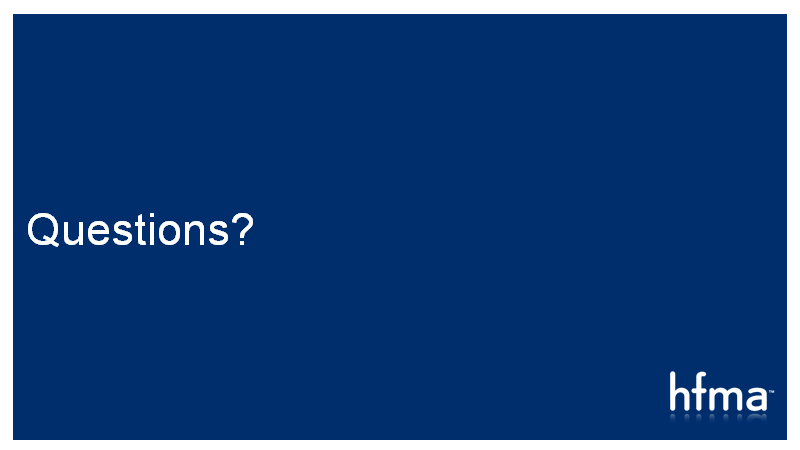 84
[Speaker Notes: Final slide]